تو بی‌همتایی
تو بی‌همتاییتو بی‌همتاییتو بی‌همتاییتو بی‌همتایی
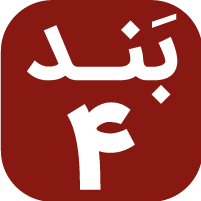 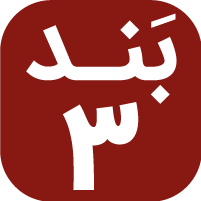 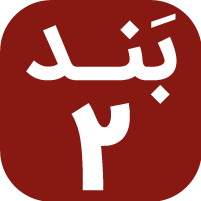 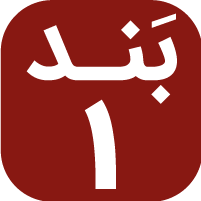 تو خداوندیپسر خداعیسی مسیحتو بی‌همتایی
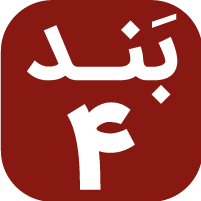 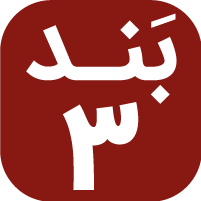 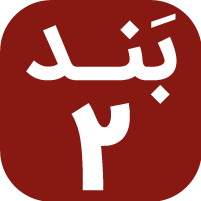 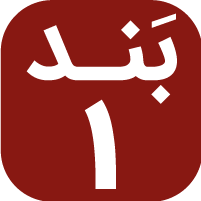 تو محبتیتو آرامشیدوستت می‌دارمتو بی‌همتایی
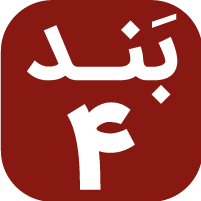 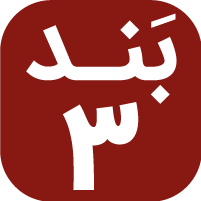 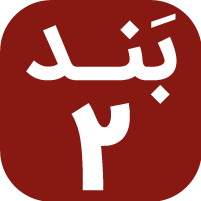 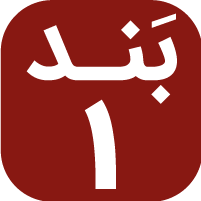 می‌پرستمتمی‌پرستمتپسر خداتو بی‌همتایی
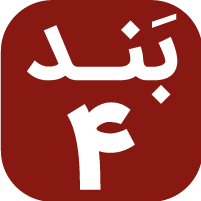 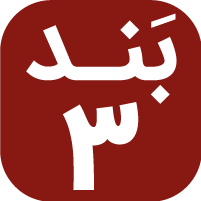 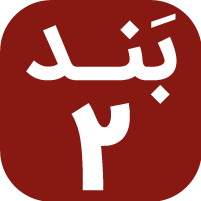 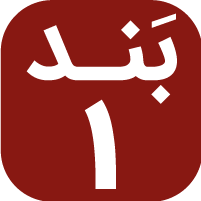